УМНЫЕ РЕШЕНИЯ ДЛЯ СНИЖЕНИЯ НАГРУЗКИ НА БИЗНЕС
В СТРОЙНАДЗОРЕ
Как умные решения помогают снижать количество проверок?
ОНЛАЙН-КАЛЬКУЛЯТОР КОЛИЧЕСТВА ПРОВЕРОК
С РОП:
БАЗОВЫЕ БАЛЛЫ:
ЖИЛЬЕ
+80
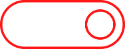 ФИКСИРОВАНОЕ КОЛИЧЕСТВО ПРОВЕРОК 
НА ЖИЛЬЕ - 10
ПОВЫШАЮЩИЕ БАЛЛЫ:
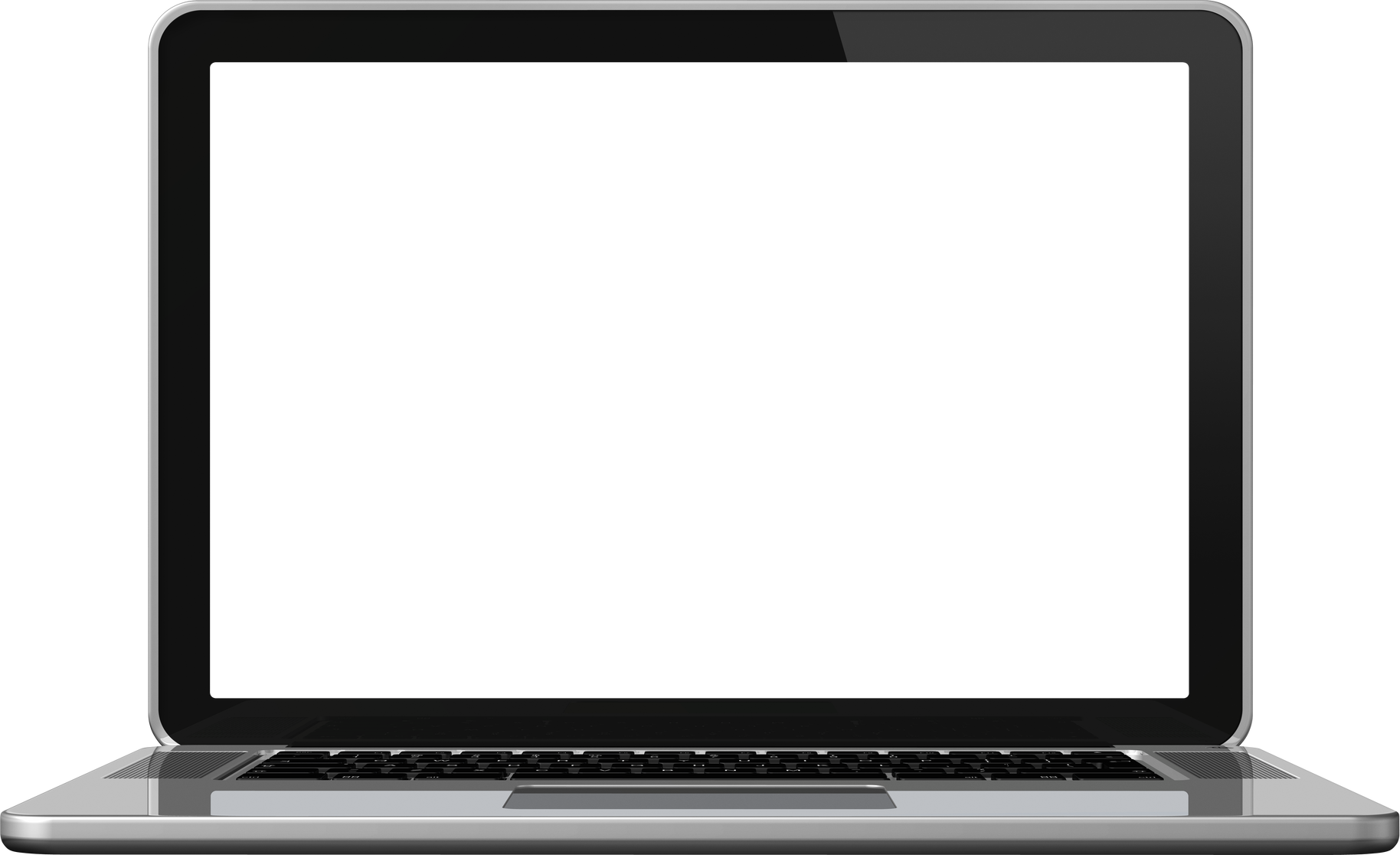 +5
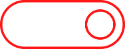 НАЛИЧИЕ ВСТРОЕННОГО СОЦОБЪЕКТА
3 866 ПРОВЕРОК
В 2021
+5
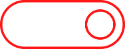 НАЛИЧИЕ В ПРОЕКТЕ ПОДЗЕМНОЙ ПАРКОВКИ
ПОНИЖАЮЩИЕ БАЛЛЫ:
С ОНЛАЙН-КАЛЬКУЛЯТОРОМ
-5
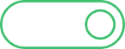 СРОК СТРОИТЕЛЬСТВА МЕНЕЕ 1 ГОДА
-5
МИНИМАЛЬНЫЙ ПОРОГ ПРОВЕРОК:
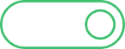 ЭТАЖНОСТЬ 6 И МЕНЕЕ
-5
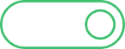 ОТСУТСТВИЕ МАГИСТРАЛЬНЫХ СЕТЕЙ
СНИЖЕН ДО 5
ИТОГО: 75 БАЛЛОВ – 7 ПРОВЕРОК
3 286 ПРОВЕРОК
В 2021
СНИЖЕНИЕ ПРОВЕРОК НА 15%
1